Section 4.1
Measures of Central Tendency
Arithmetic Mean
Median
Mode
Mode (cont.)
Data with two modes …

Data with more than two modes …

Also possible for data to have no mode.
The Relationship between the Mean, Median, and Mode
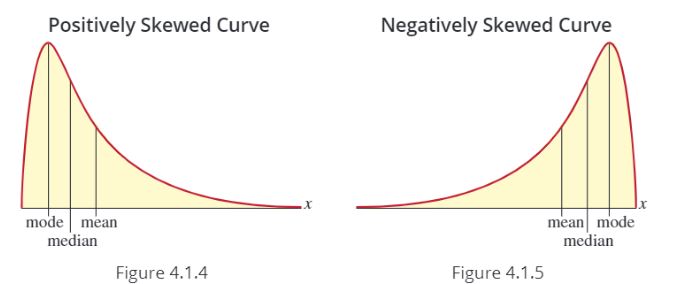 The Relationship between the Mean, Median, and Mode (cont.)
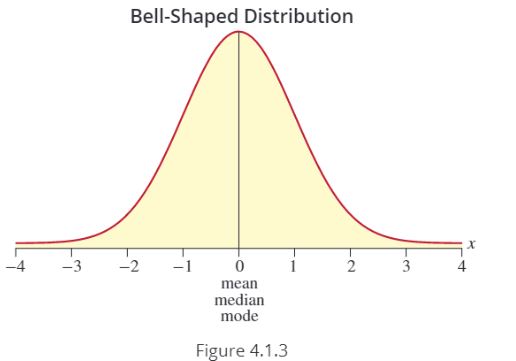